.
RECRUIT 

이룸오티디 채용 공고




이룸오티디 는 직원들과 함께 성장하는 미래를 
만들어 나가기 위해  교육에 중점을 둔 헤어 살롱입니다.

디자이너 로써 의 가치를 만들어 드립니다.
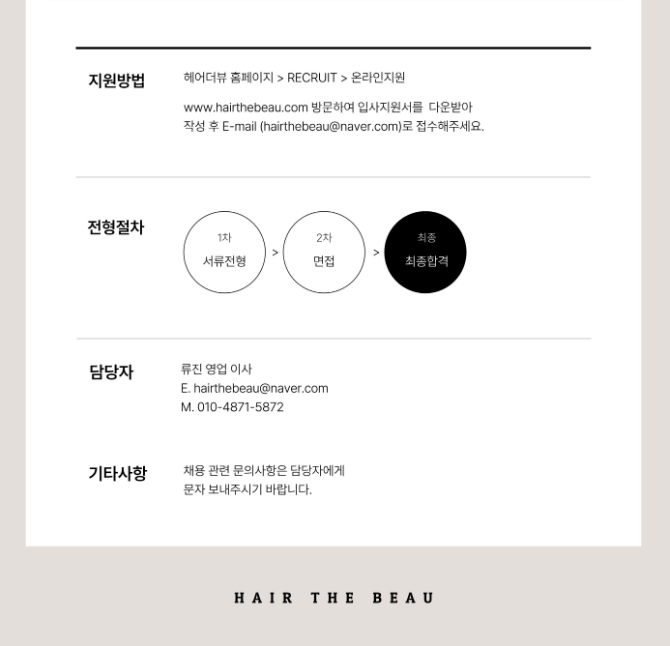 지원방법                                  인스타 DM   :   erum.otd_ieun 
                           이메일  :  erum0tdd @naver.com
                   매장문의  :  061 . 721 . 1011





                        담당자                                   이은 대표원장








                       기타사항                               채용 관련 문의사항은 담당자에게 
                                                                       문자 보내주시기 바랍니다.
Erum.otd